Combined Science - Chemistry - Key Stage 4
Developing an Electrolysis Hypothesis
Mr Campbell
‹#›
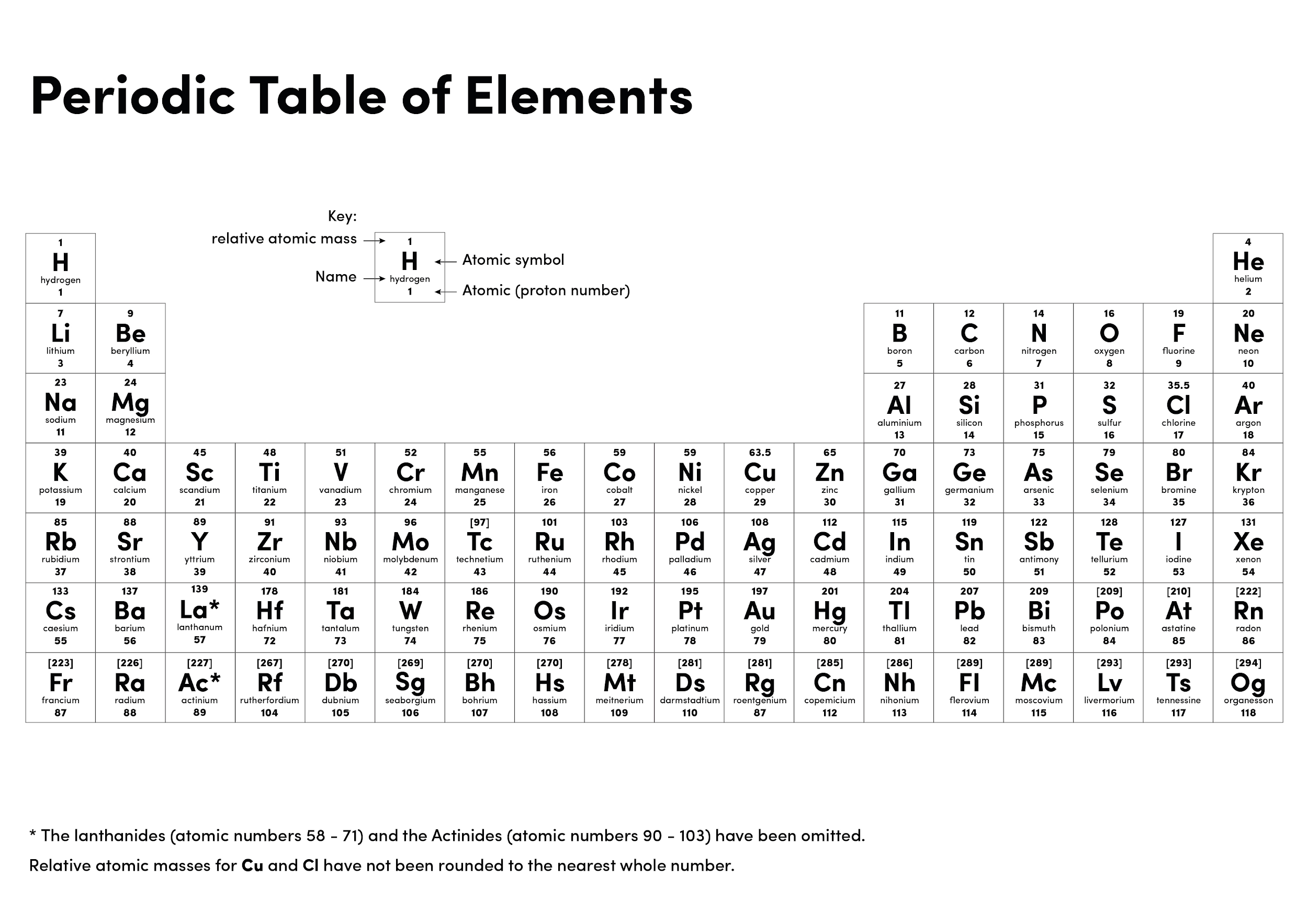 Source: Oak
‹#›
Electrolysis of solutions
At the anode
If the non-metal ions is a halide ion (group 7) chloride Cl-, Br-, I-.
Then the halogen will form chlorine Cl2, Br2 or I2.

If the non-metal ion is not a halide ion then oxygen, O2, forms.
At the cathode
If the metal is more reactive than hydrogen then hydrogen forms.

If the metal is less reactive than hydrogen (copper, silver, gold, platinum) then the metal forms.
Potassium
Sodium
Calcium
Magnesium
Aluminium
Zinc 
Iron
Tin
Lead
Hydrogen
Copper
Silver
Gold
Platinum
Increasing Reactivity
‹#›
Electrolysis of solutions
‹#›
Electrolysis of solutions answers
chlorine
copper
oxygen
copper
chlorine
hydrogen
oxygen
hydrogen
‹#›
Independent task
Identify the products made at the anode and cathode during the electrolysis of the following solutions.
Silver chloride
Potassium bromide
Sodium sulfate
Copper nitrate
‹#›
Independent task
Complete the sentences describing the tests for the gases below.
Hydrogen, a __________ splint gives a …….
Oxygen, a ___________ splint will …………
Chlorine, damp blue __________ paper will turn ________ then ____________
‹#›
Independent task answers
Identify the products made at the anode and cathode during the electrolysis of the following solutions.
Silver chloride  anode = chlorine   cathode = silver
Potassium bromide  anode = bromine  cathode = hydrogen
Sodium sulfate  anode = oxygen  cathode = hydrogen
Copper nitrate  anode = oxygen   cathode = copper
‹#›
Independent task answers
Complete the sentences describing the tests for the gases below.
Hydrogen, a lit splint gives a squeaky pop.
Oxygen, a glowing splint will relight.
Chlorine, damp blue Litmus paper will turn red then bleaches or white.
‹#›
Independent task
Hypothesis - The greater the concentration of of copper sulfate electrolysed, the greater the mass of copper produced at the cathode.
Plan an investigation to test this hypothesis that would produce valid results.
Identify
The independent variable
The dependent variable
Control variables

Identify your range and intervals for the independent variable.

Give a brief descriptions of the method (remember repeats).
‹#›
Independent task answers
Independent variable

Dependent variable

Control variables
Concentration of copper sulfate solution
Mass of copper produced
Volume of solution
The voltage of the power supply
The temperature of the solution
The time electrolysis is run for
‹#›
Identify your range and intervals for the independent variable.

0.5 to 2 mol/dm3 going up in 0.5’s

Give a brief description of how to carry out the experiment.

Set up electrolysis equipment (you could use a diagram for this)
Measure 50cm3 of 0.5 mol/dm3 copper sulfate solution
Record the mass of the cathode
Turn on the power supply at 2V for 5 minutes
Record the mass of the cathode, the calculate the increase in mass
Repeat 3 times
Repeat for concentrations of 1, 1.5 and 2 mol/dm3
‹#›